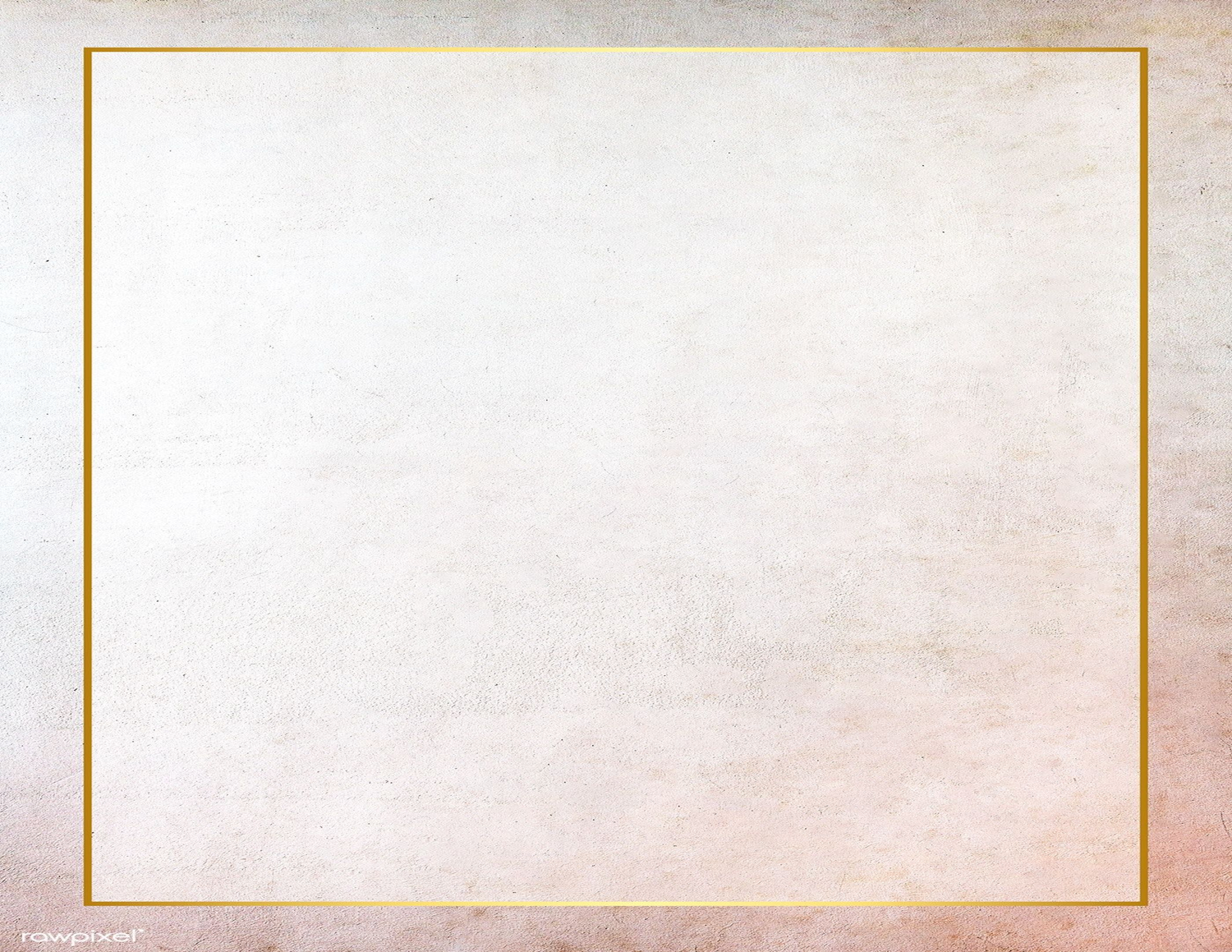 Truth?
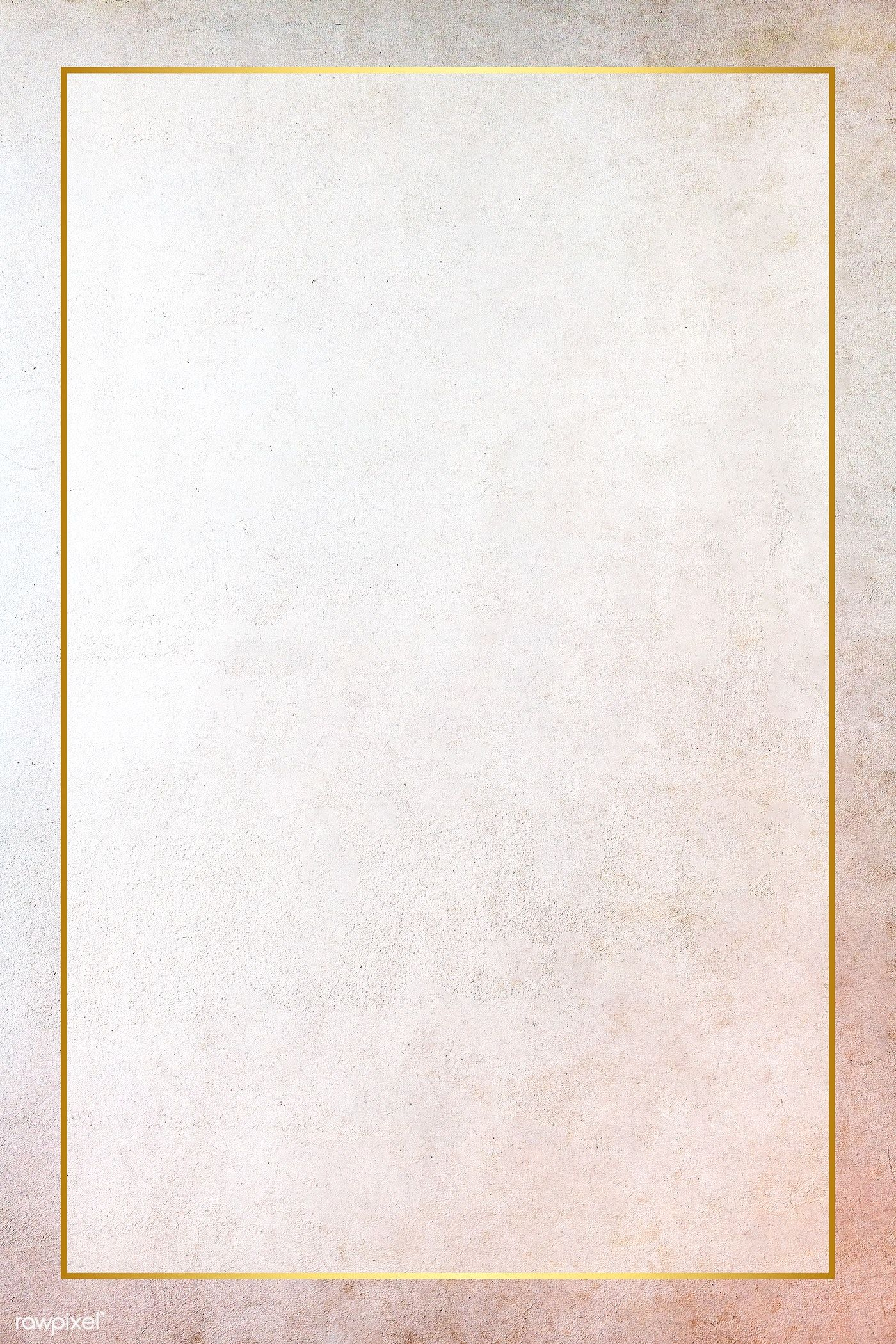 John 8:31-32 truth shall set you free 
1 Timothy 2:3 all come to knowledge of truth 
Psalm 119:151 all His commandments 
John 17:17 your word is truth 
John 16:13 Spirit of truth 
1 John 4:6 listen to the word = Spirit of truth 
John 12:42-50 the word that will judge us 
Proverbs 23:23 buy truth 
Psalm 145:18 call on him in truth 
Psalm 86:11 walk in truth 
2 Thessalonians 2:8-10 refused to love the truth 
Galatians 1:6-9 no other gospel = no other truth 
1 Timothy 4:1-3 
Psalm 119:142 forever